المعمل الأول
المجاهر
أنواع المجاهر
1- المجهر الضوئي المركب Compound light microscope))
2- المجهر الإلكتروني (Electron microscope)
1- المجهر الضوئي المركب
من الأدوات الأساسية المستخدمة في دراسة كل علوم الأحياء.
تستخدم فيه مجموعة عدسات زجاجية للتكبير بالإضافة إلى مصدر إضاءة (مرآه أو مصباح كهربي).
يمر الضوء من خلال العينة بما يسمح لمجموعة العدسات بتكبير الصورة وإيضاحها. لذا يجب أن تكون العينة غير سميكة ومفلطحة (حتى يمر الضوء من خلالها).
أجزاء المجهر الضوئي المركب
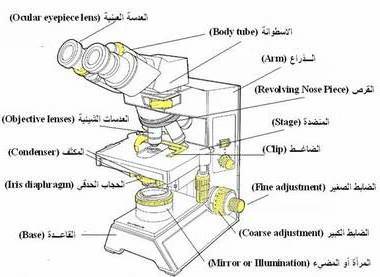 أجزاء المجهر الضوئي المركب
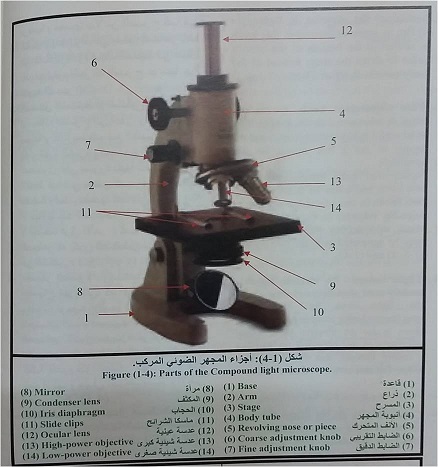 أنواع المجاهر الضوئية المركبة
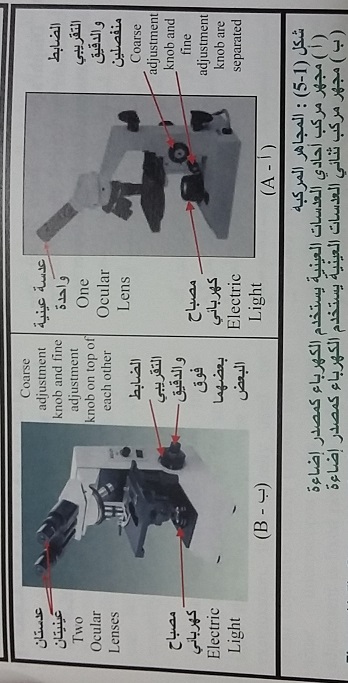 قد يكون للمجهر عدسة عينية واحدة أو عدستان عينيتان.
وقد يكون مصدر الإضاءة مرآه تعكس الإضاءة أو مصباح كهربي.
1- المجهر الضوئي المركب
قوة التكبير (Magnification power): 
هي حاصل ضرب قوة تكبير العدسة العينية في العدسة الشيئية.
مثال: عند استخدام عدسة عينية قوة تكبيرها 10 وعدسة شيئية قوة تكبيرها 4 فإن قوة التكبير = 4 X 10 = 40 مرة
قوة الإيضاح (Resolving power - Resolution): 
هي أقل مسافة ممكنة بين نقطتين بحيث تبدو كل منهما منفصلة عن الأخرى وواضحة المعالم.

ويتفوق المجهر الإلكتروني على المجهر الضوئي بدرجة كبيرة في قوة التكبير والإيضاح مع التأكيد أنه مع زيادة تكبير العينة تظهر منها دائما مساحة أقل.
مثال يوضح قوة التكبير والإيضاح والفرق بينهما
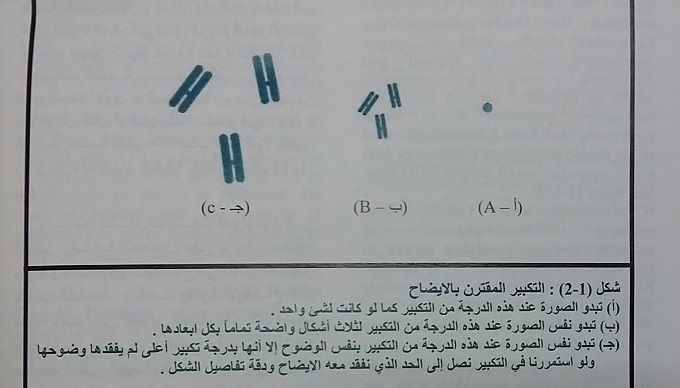 2- المجهر الإلكتروني (Electron microscope)
سمي بهذا الإسم نظرا لاستخدام شعاع من الالكترونات يتم تسليطه على العينة فيعكس صورتها على شاشة.
المجهر الالكتروني نوعان هما:
المجهر الإلكتروني النافذ (يعطي صورة لما بداخل العينة).
المجهر الإلكتروني الماسح (يعطي صورة للسطح الخارجي للعينة).
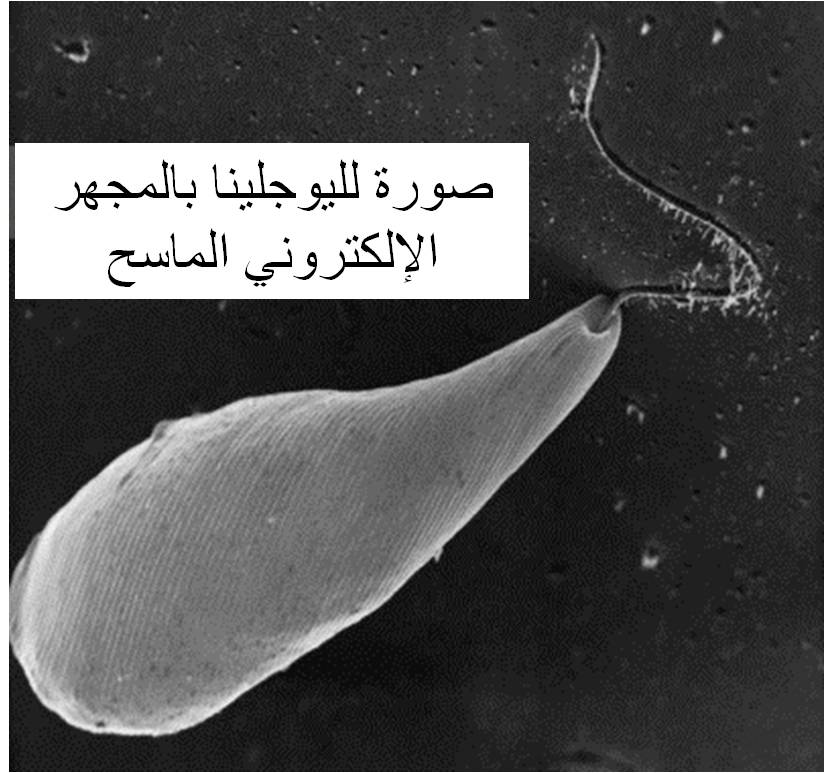 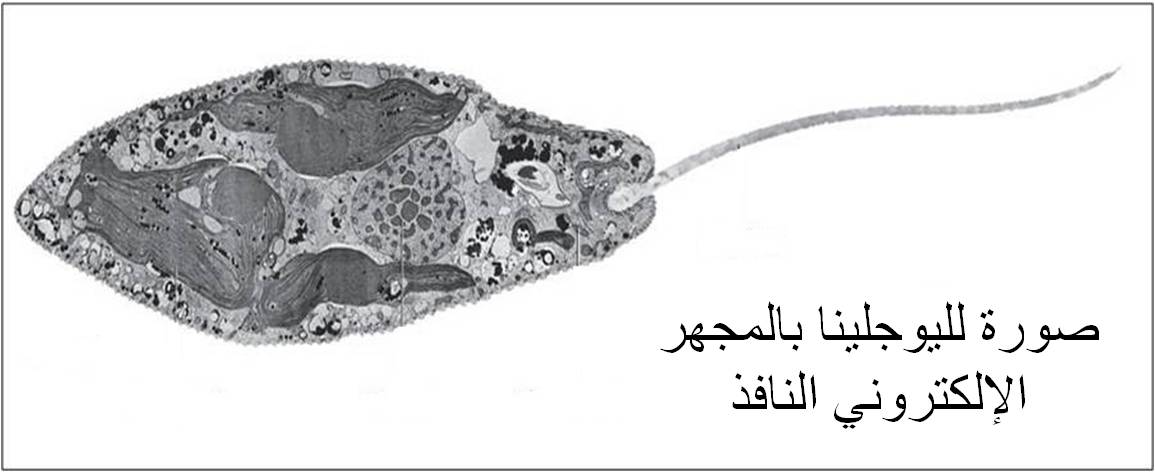 شكل يوضح اسلوب عمل المجهر الضوئي والمجهر الإلكتروني والفرق بينهما
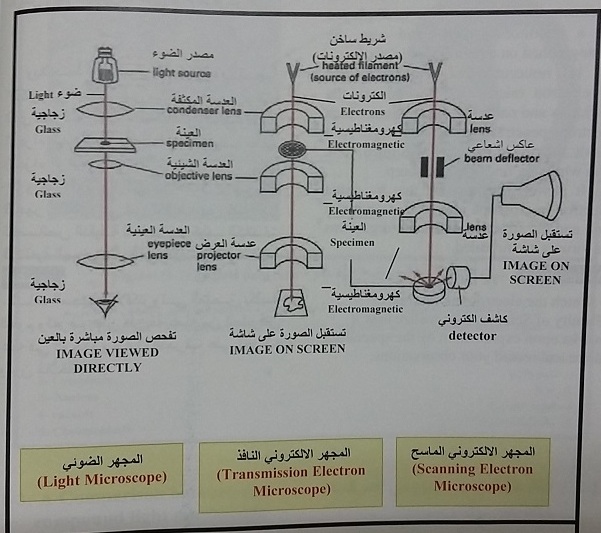 المجهر الإلكتروني النافذ
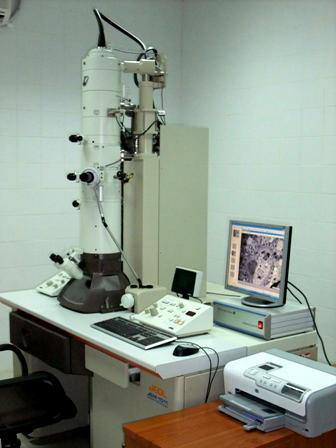 المجهر الإلكتروني الماسح
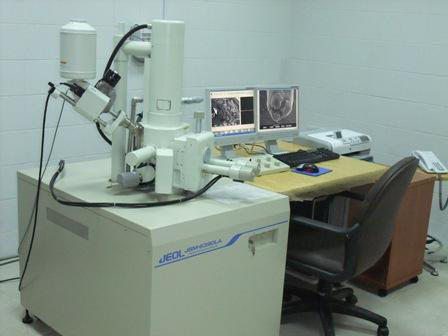 مقارنة بين المجهر الضوئي والمجهر الإلكتروني
الجزء العملي
تحضير عينة من لب الطماطم أو بشرة البصل وفحصها على المجهر الضوئي المركب للتدريب على استخدام المجهر.
قم برسم العينة التي قمت بتحضيرها.
كتابة البيانات الأساسية للمجهر الضوئي المركب وتصحيحها قبل مغادرة المعمل.
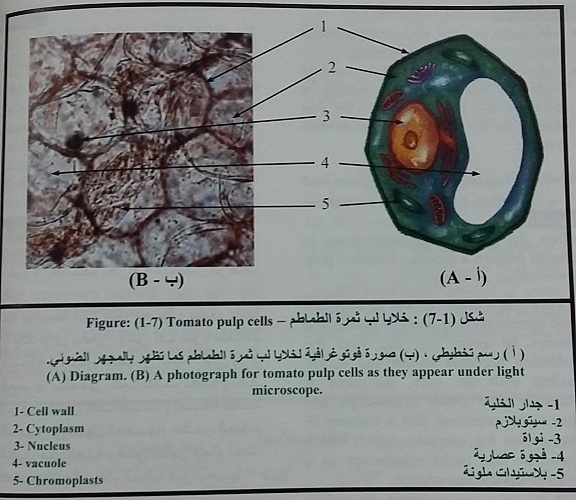 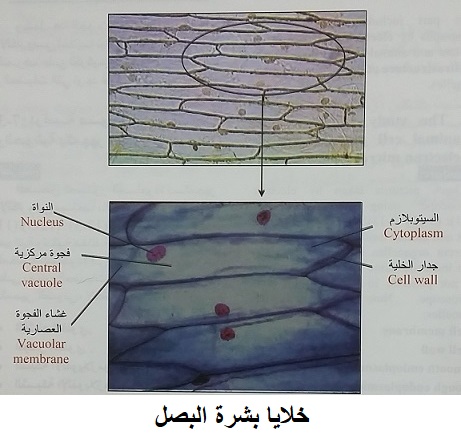 أكتب البيانات الأساسية للمجهر الضوئي المركب
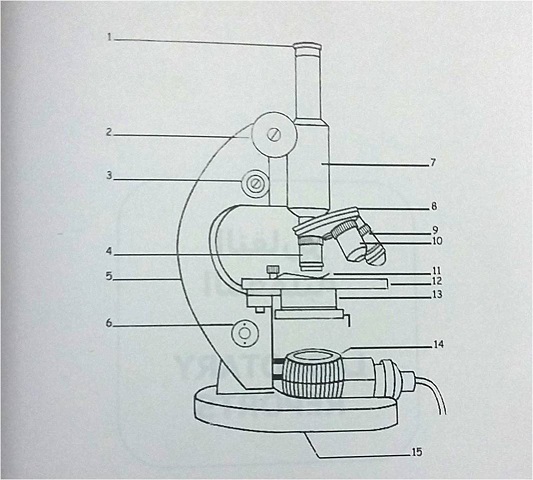